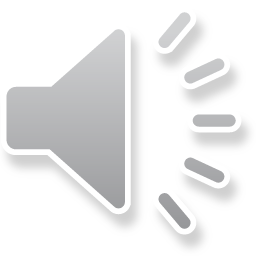 HĐ: KHỞI ĐỘNG
-HS nghe bài hát “Bốn mùa” vận động nhẹ nhàng theo nhạc.
Hỏi HS câu hỏi sau
Ở học kỳ 2 em đã học những bài TĐN nào? Hãy kể tên các bài TĐN đó
Đáp án: TĐN 5 Năm cánh sao vui, TĐN 6 chú bồ đội, TĐN 7 em tập lái oto, TĐN 7 mây chiều
ÂM NHẠC LỚP 5
TIẾT 34
ÔN TẬP, KIỂM TRA
HĐ LUYỆN TẬP-THỰC HÀNH
NỘI DUNG 1: Ôn lại bài TĐN 5 với các hình thức: Lớp, tổ, cá nhân
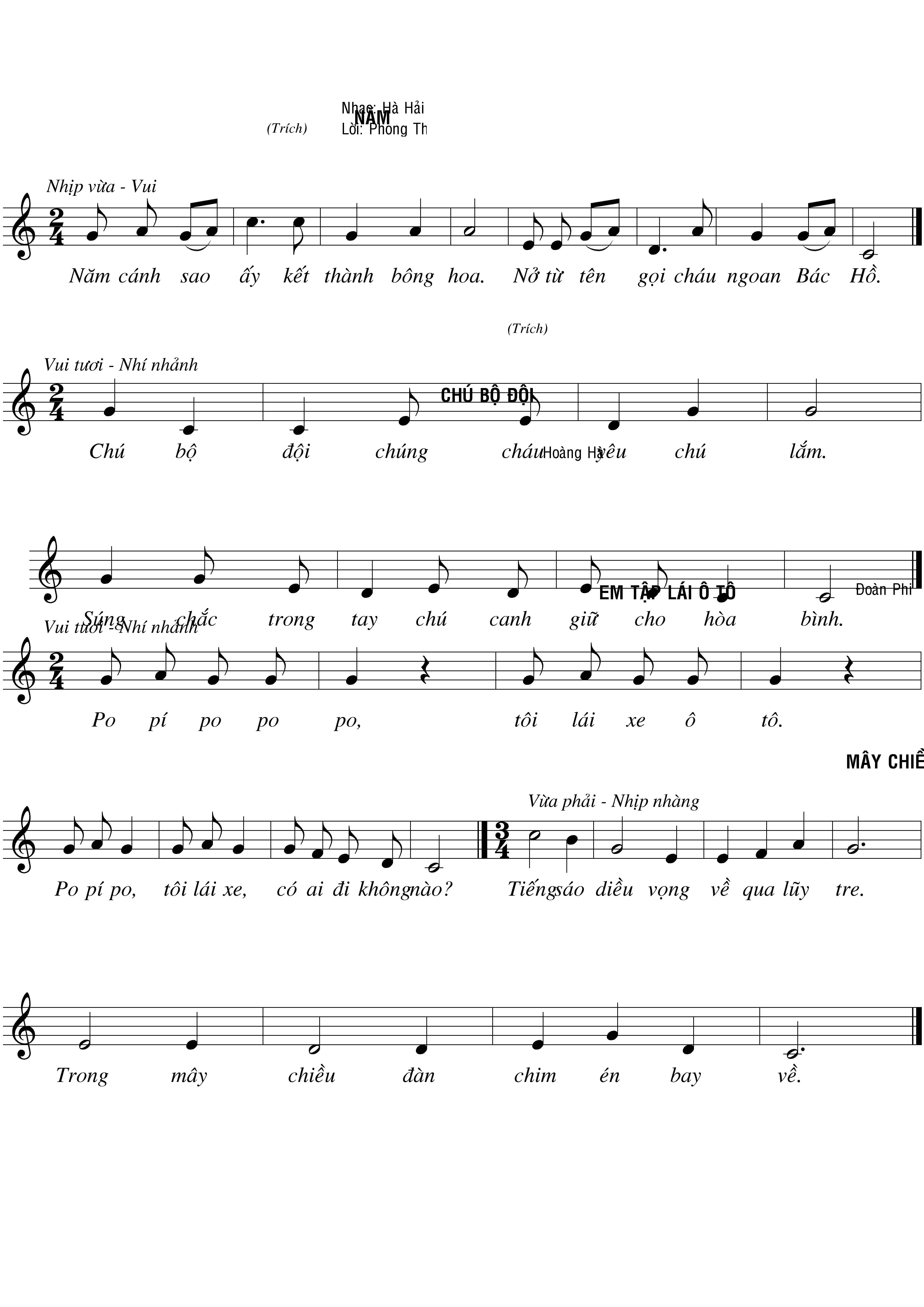 TỔ 2
TỔ 1
ĐỌC NHẠC
GHÉP LỜI
Lần 2 đổi ngược lại
NỘI DUNG 2: ÔN TĐN 6
HĐ: THỰC HÀNH-LUYỆN TẬP
- Hỏi lại HS trong bài có những hình nốt, tên nốt nhạc nào?
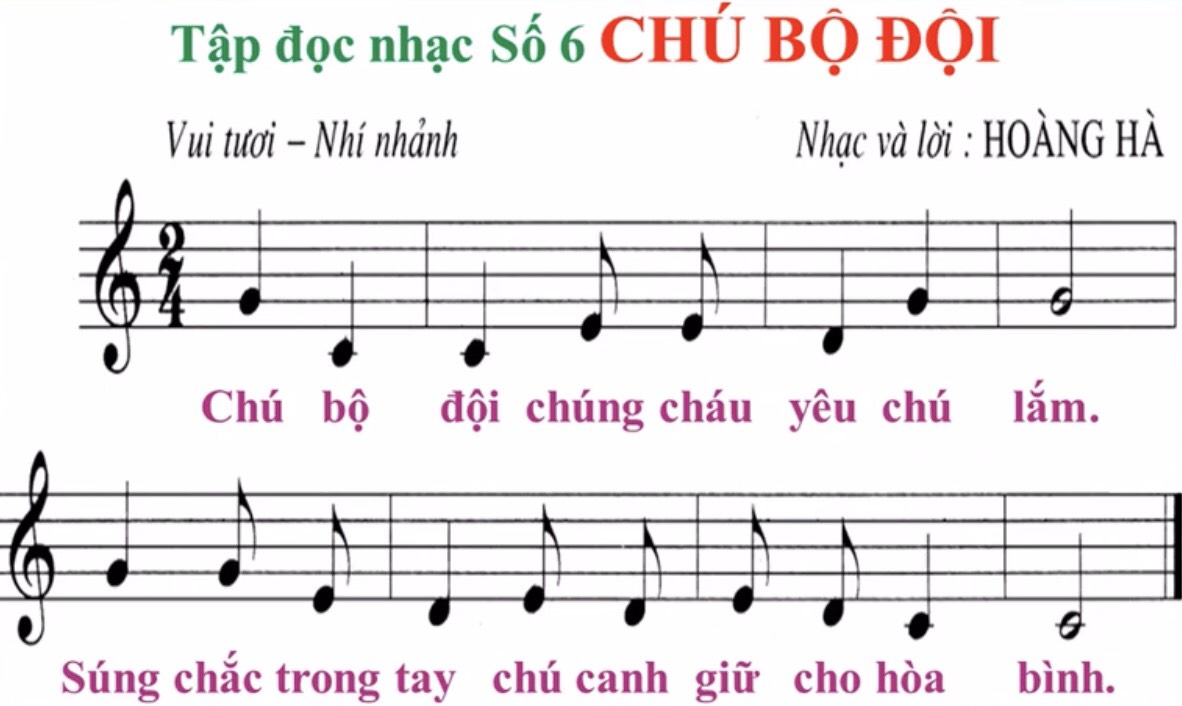 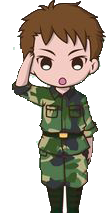 - GV HD HS đọc nhạc nhẩm 1 lần sau đó đọc vài lần cho đúng cao độ, tiết tấu
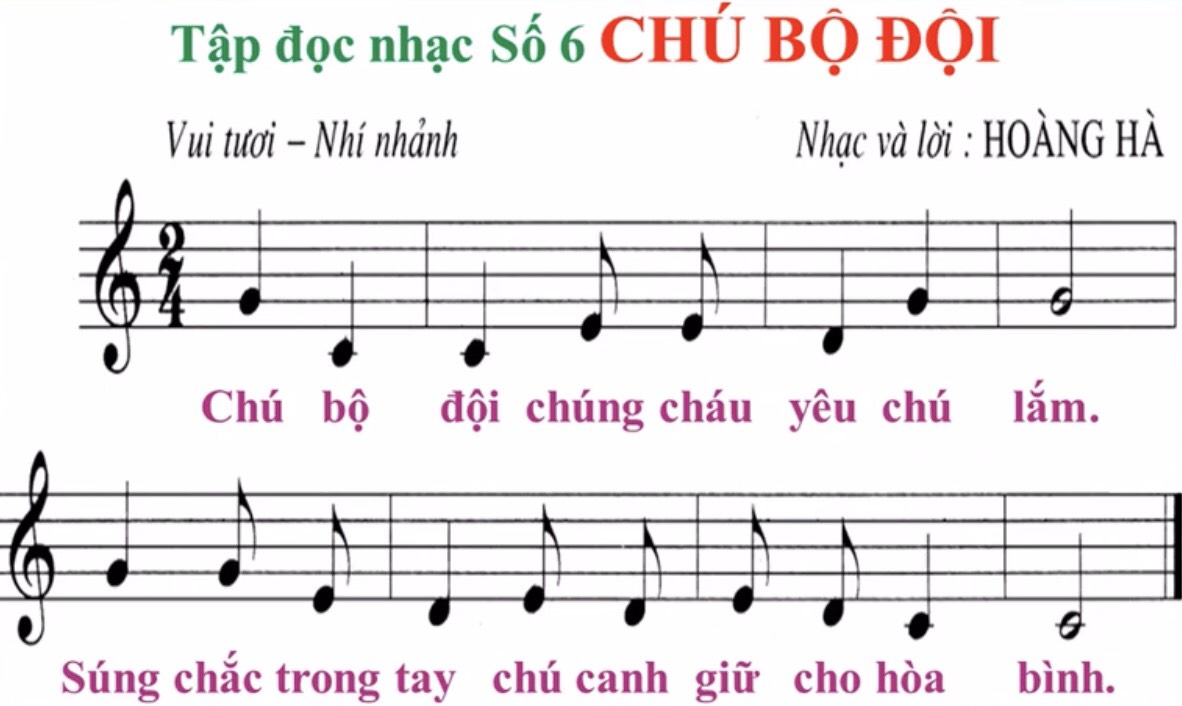 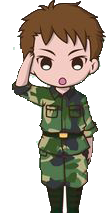 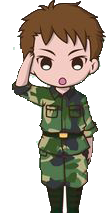 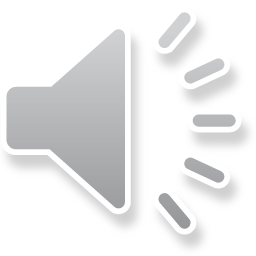 - GV HD HS HS với các hình thức: Lớp, tổ, cá nhân…
 - chia lớp thành 2 tổ:
Tổ 1: Đọc nhạc
Tổ 2: nghép lời (ngược lại)
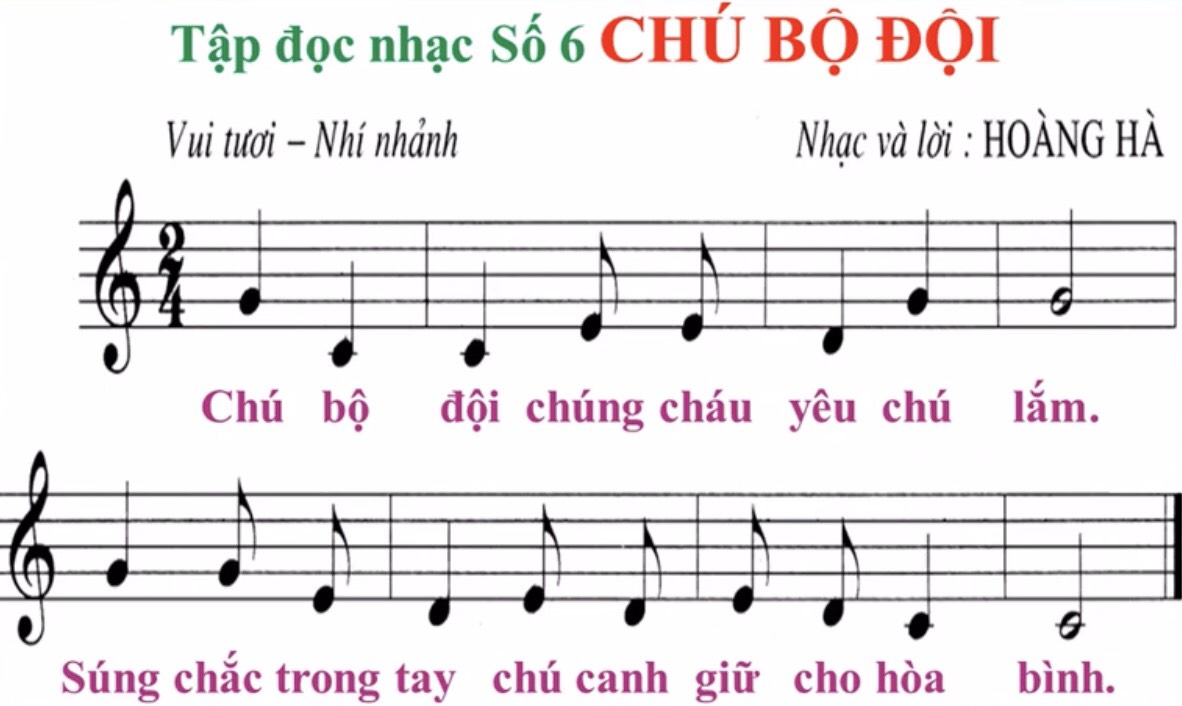 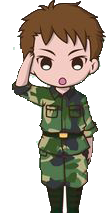 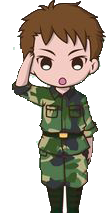 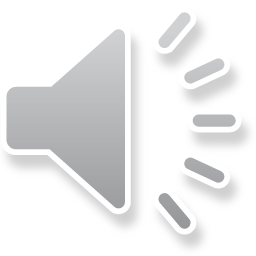 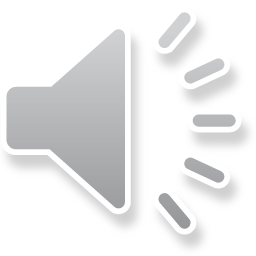 NỘI DUNG 3: ÔN TĐN 7
HĐ: THỰC HÀNH-LUYỆN TẬP
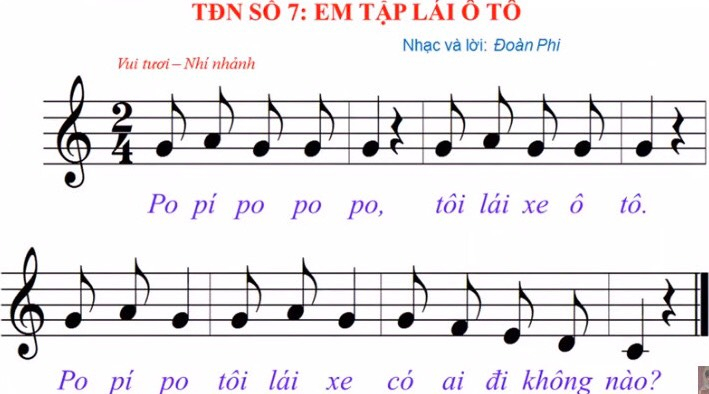 - Hỏi lại HS trong bài có những hình nốt nhạc gì, tên nốt nhạc gì?
Cả bài với các hình thức
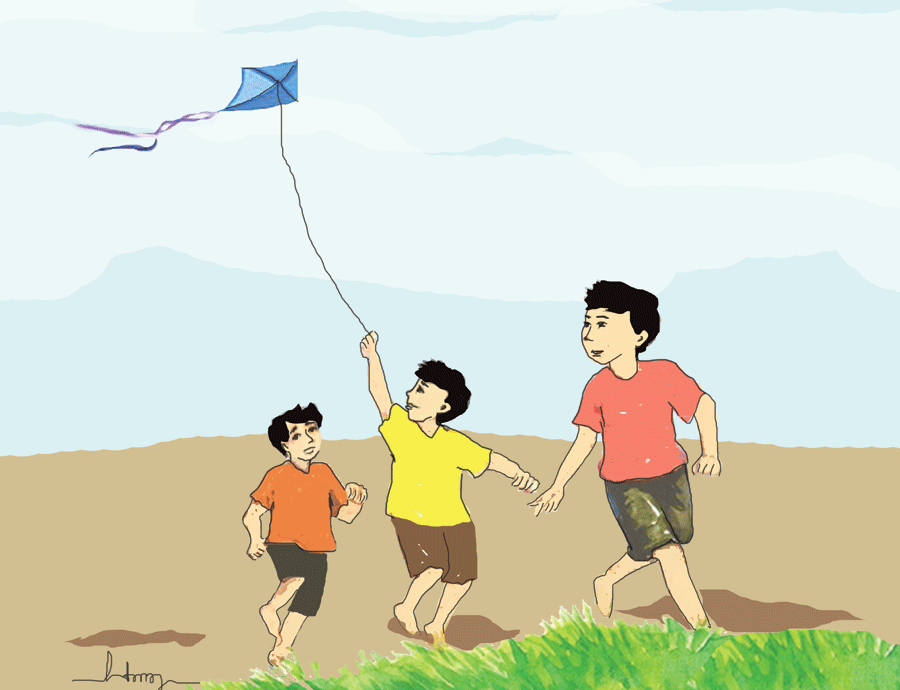 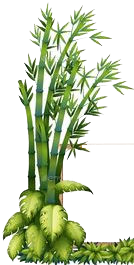 NỘI DUNG 4: ÔN TĐN 8
HĐ: THỰC HÀNH-LUYỆN TẬP
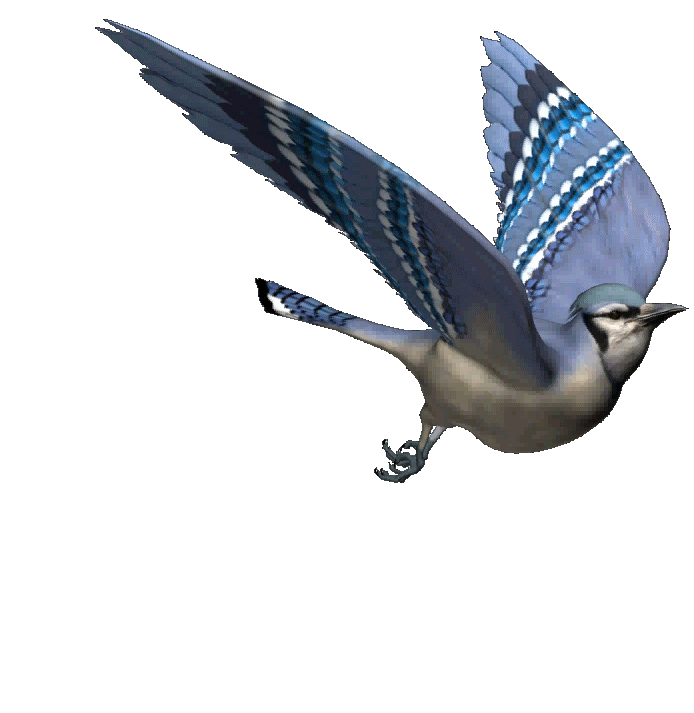 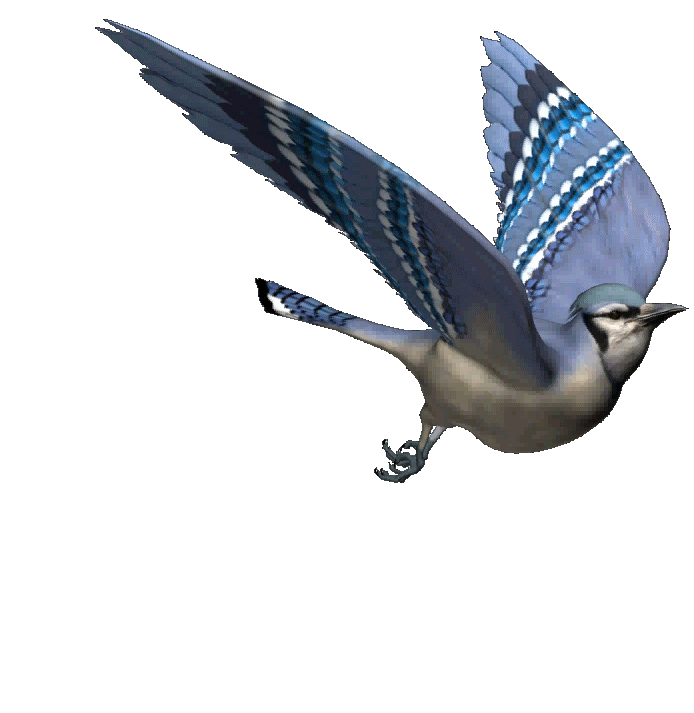 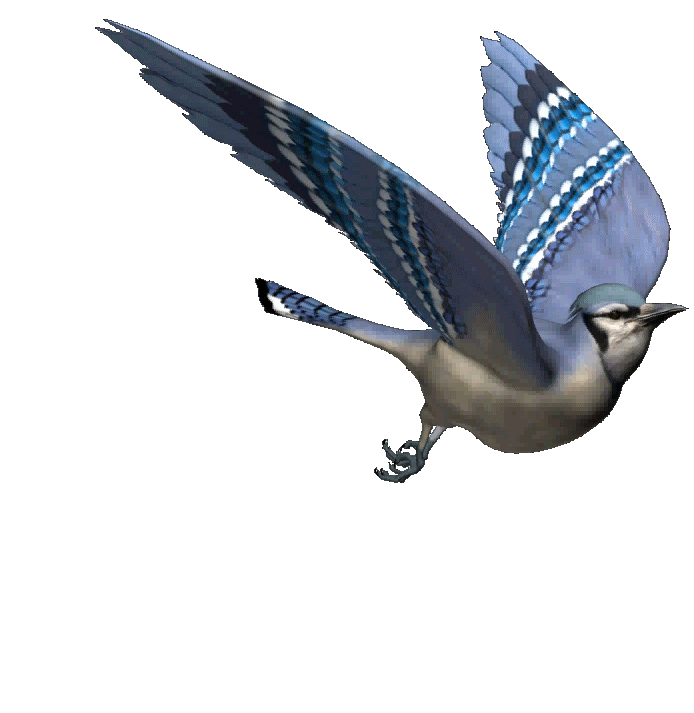 Đọc cả bài với các hình thức
Làm mẫu sau đó HD Hs thực hiện đọc âm hình tiết tấu kết hợp dùng thanh phách
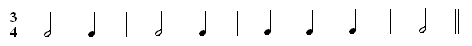 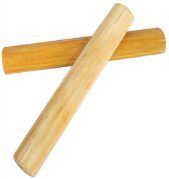 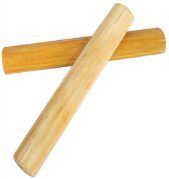 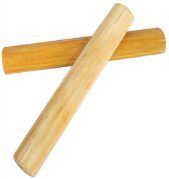 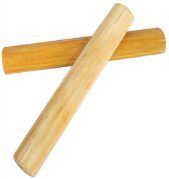 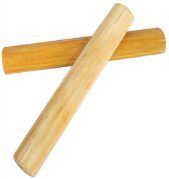 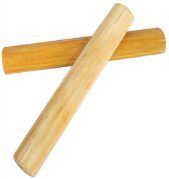 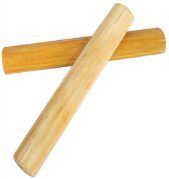 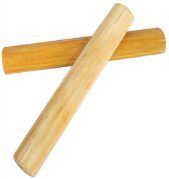 ỨNG DỤNG GÕ ĐỆM THANH PHÁCH VÀO BÀI TẬP ĐỌC NHẠC
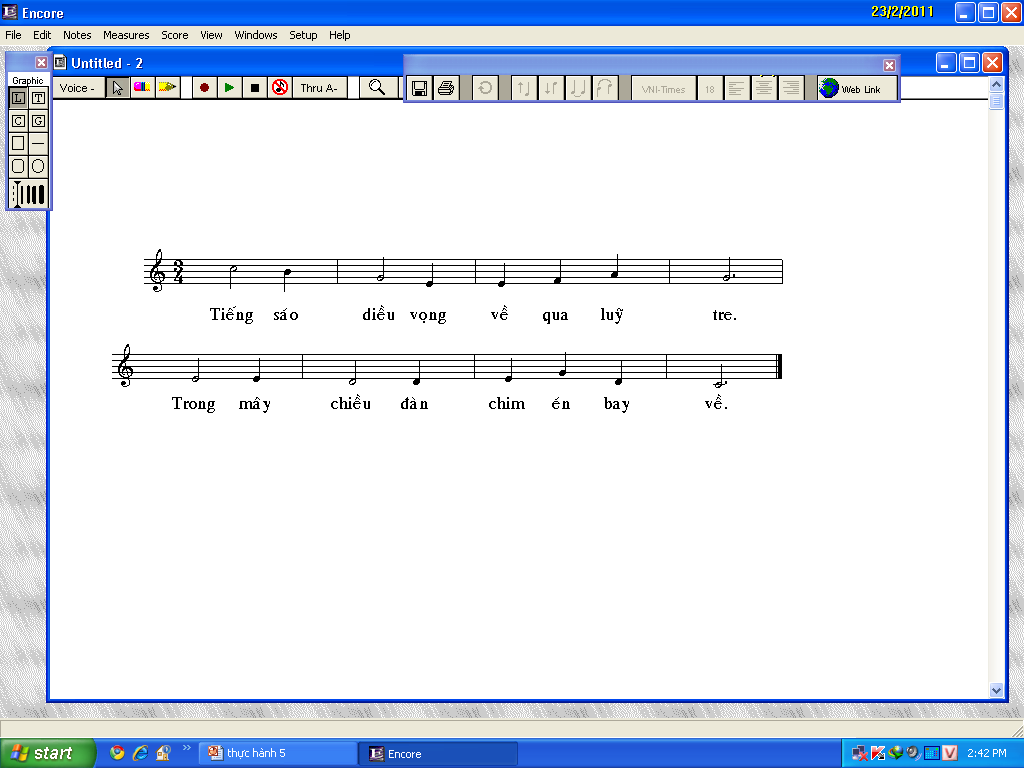 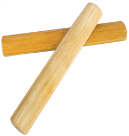 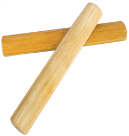 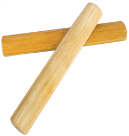 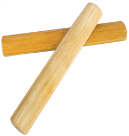 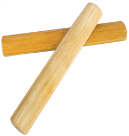 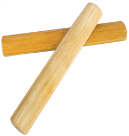 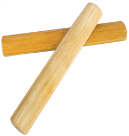 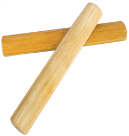 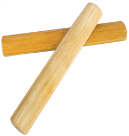 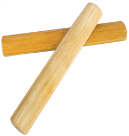 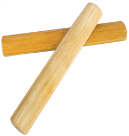 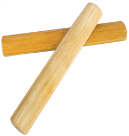 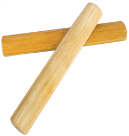 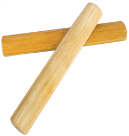 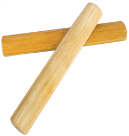 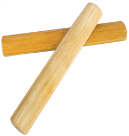 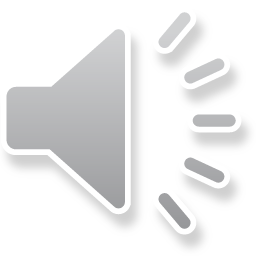 Làm mẫu sau đó HD Hs thực hiện đọc âm hình tiết tấu kết hợp dùng Trống con
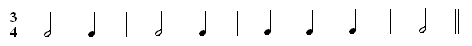 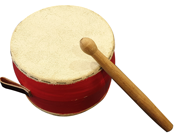 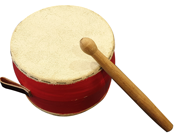 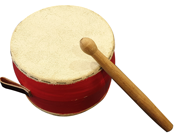 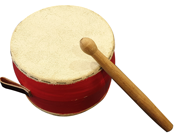 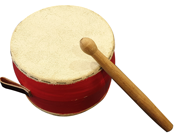 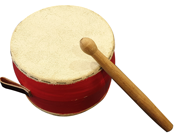 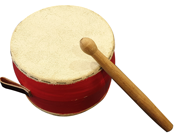 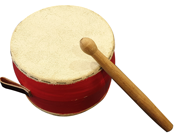 ỨNG DỤNG GÕ ĐỆM TRỐNG CON VÀO BÀI TẬP ĐỌC NHẠC
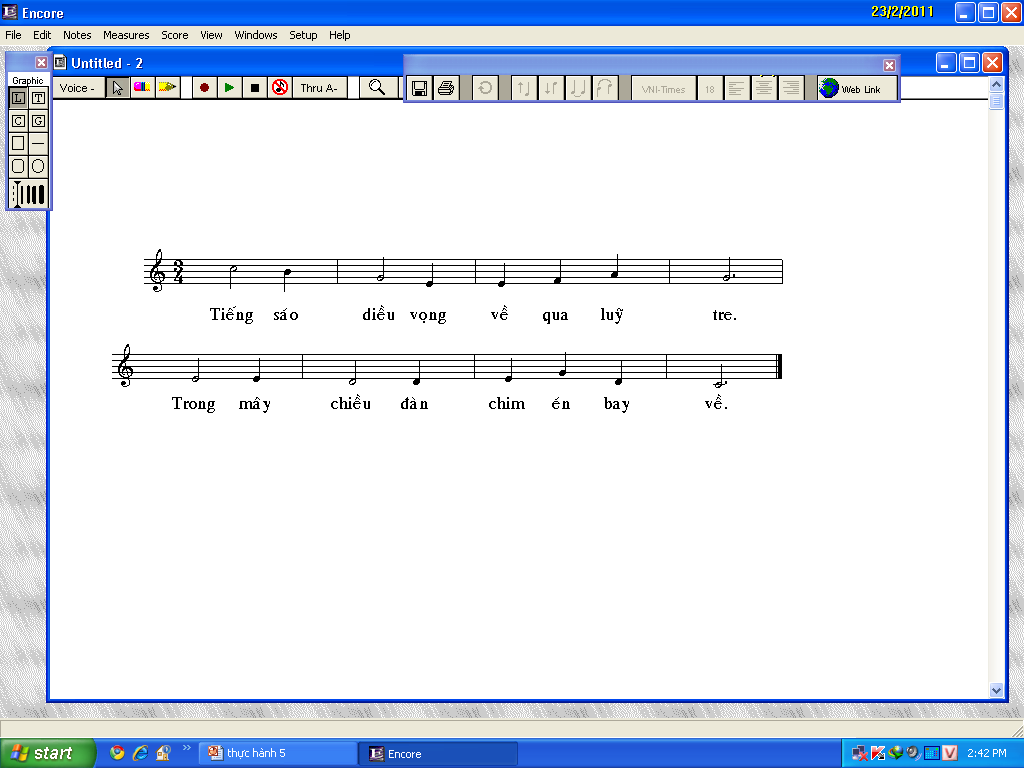 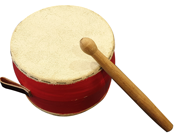 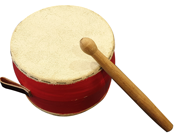 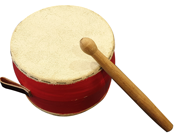 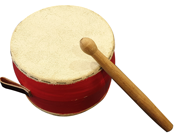 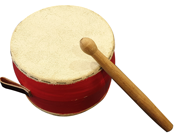 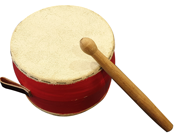 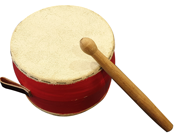 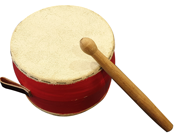 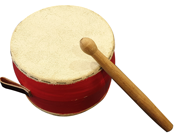 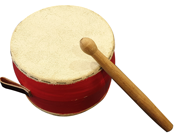 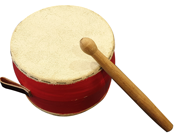 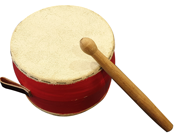 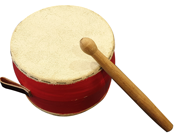 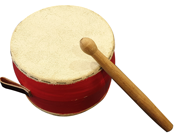 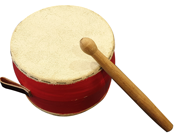 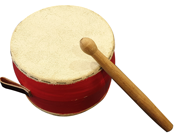 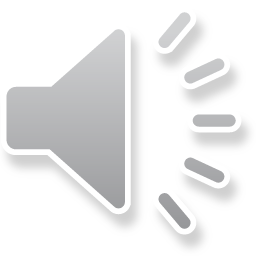 DÃY 2
DÃY 1
GÕ ĐỆM VÀO BÀI BẰNG NHẠC CỤ TRỐNG CON
GÕ ĐỆM VÀO BÀI BẰNG NHẠC CỤ THANH PHÁCH
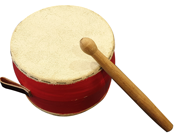 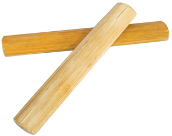 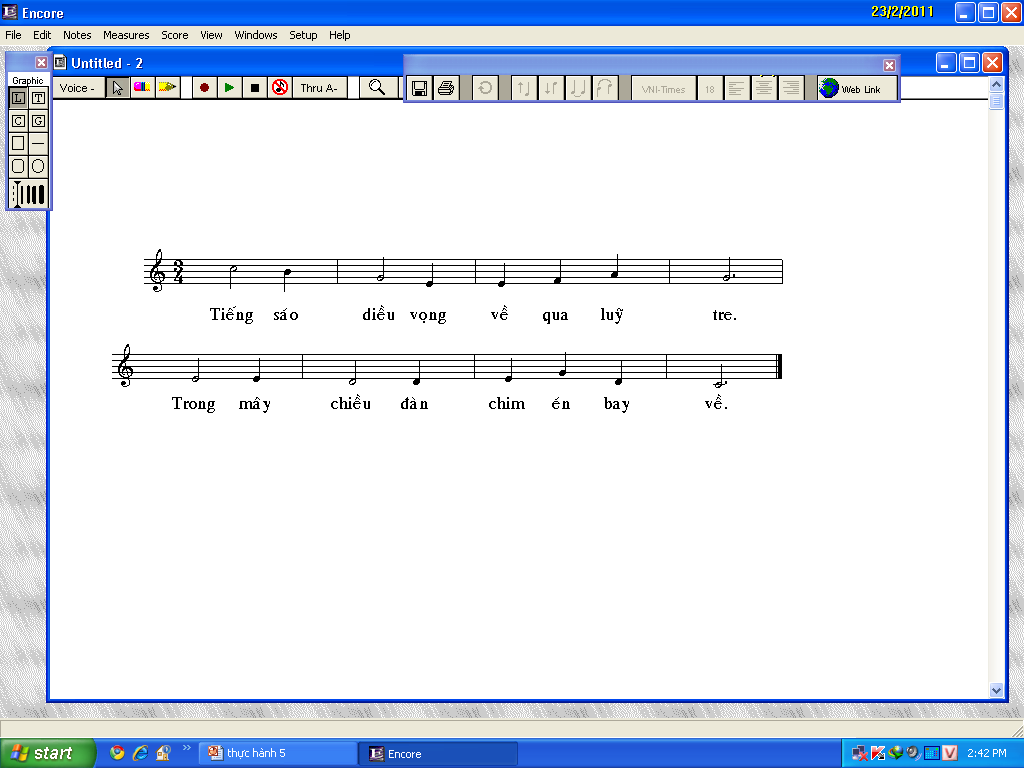 Làm mẫu sau đó HD lại HS bộ gõ cơ thể vào bài
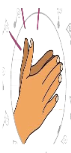 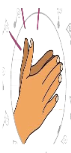 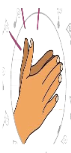 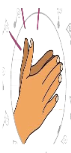 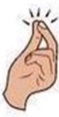 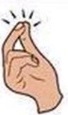 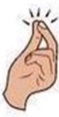 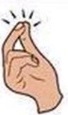 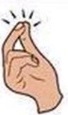 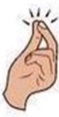 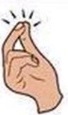 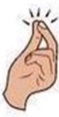 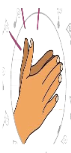 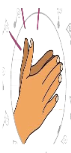 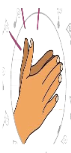 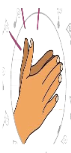 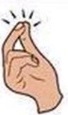 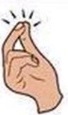 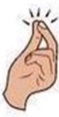 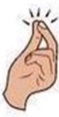 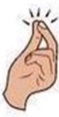 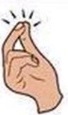 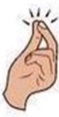 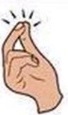 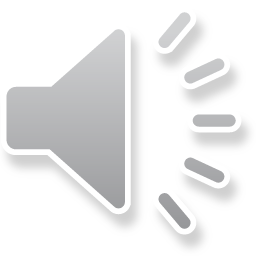 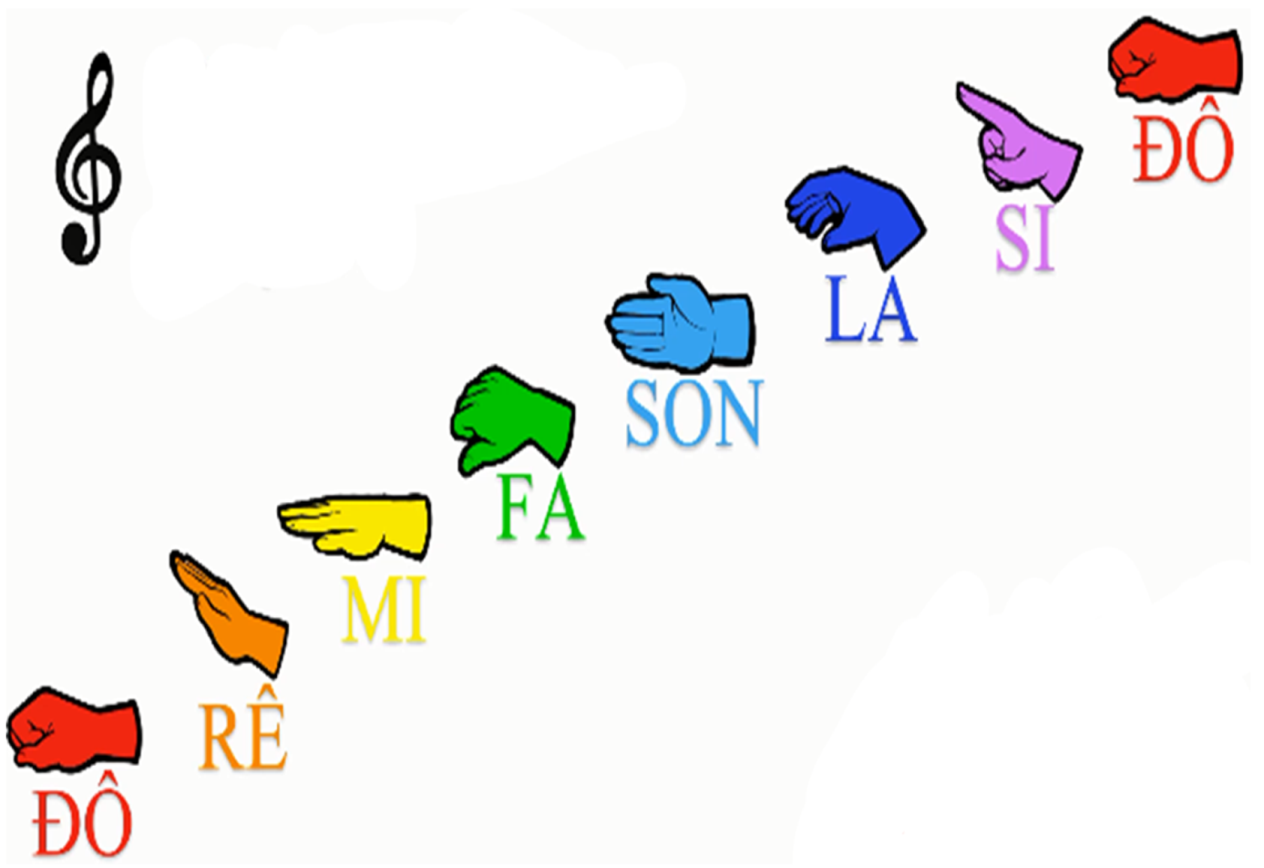 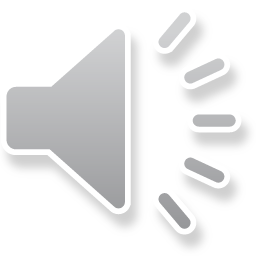 HĐ: Vận dụng- sáng tạo
HD các động tác ký hiệu bàn tay
Trò chơi nhanh như chớp: Xem làm mẫu ký hiệu bàn tay sau đó cùng thực hiện chậm với mẫu 3 lần và tăng tốc nhanh dần
- Nhìn vào tranh và nghe bản nhạc sau cho biết đây là câu chuyện âm nhạc gì đã học, bản nhạc tên gì? Gọi 1 HS lên nhìn tranh lần lượt kể lại câu chuyện
2
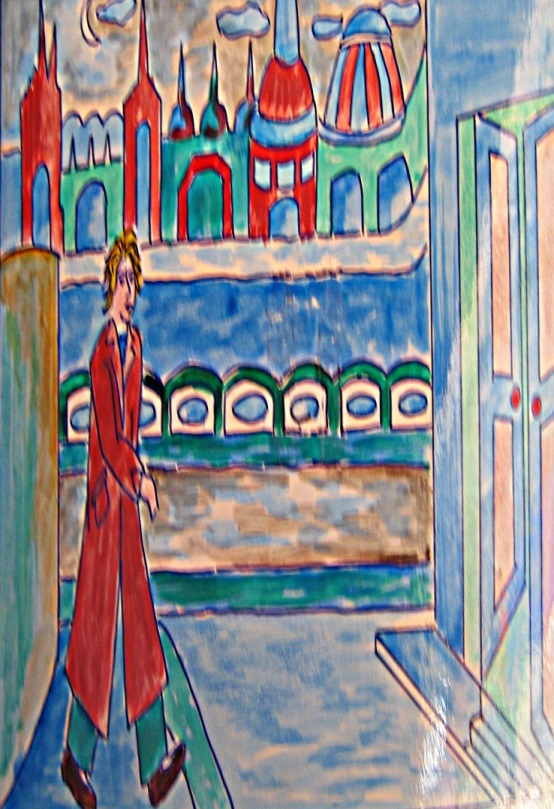 1
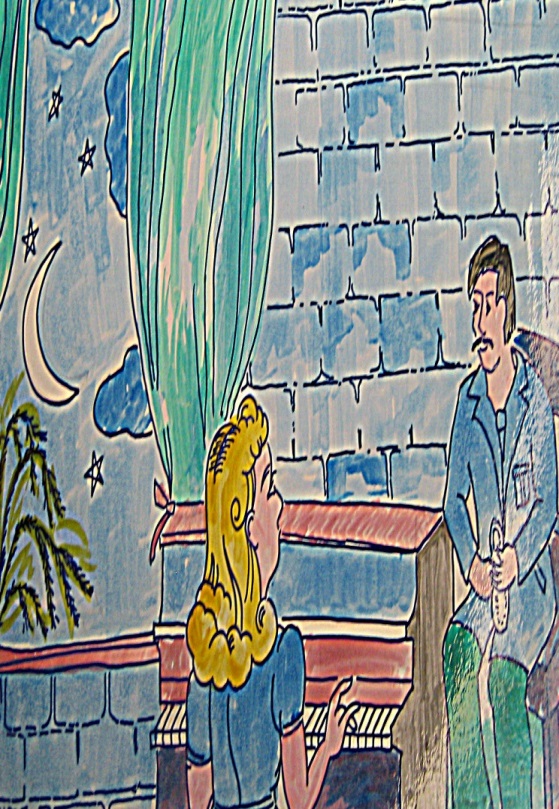 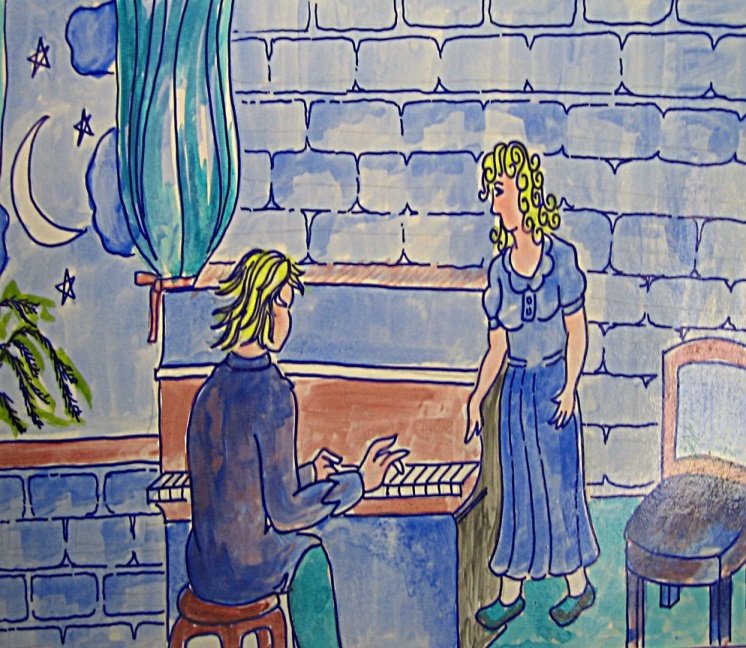 4
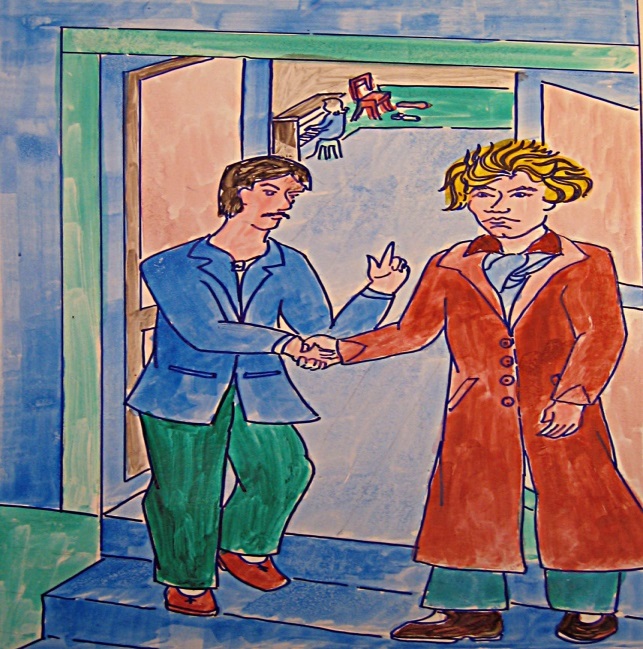 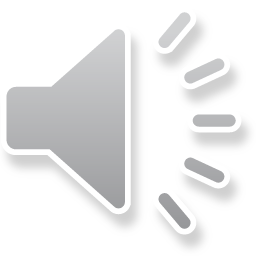 3
- Củng cố, dặn dò, nêu giáo dục